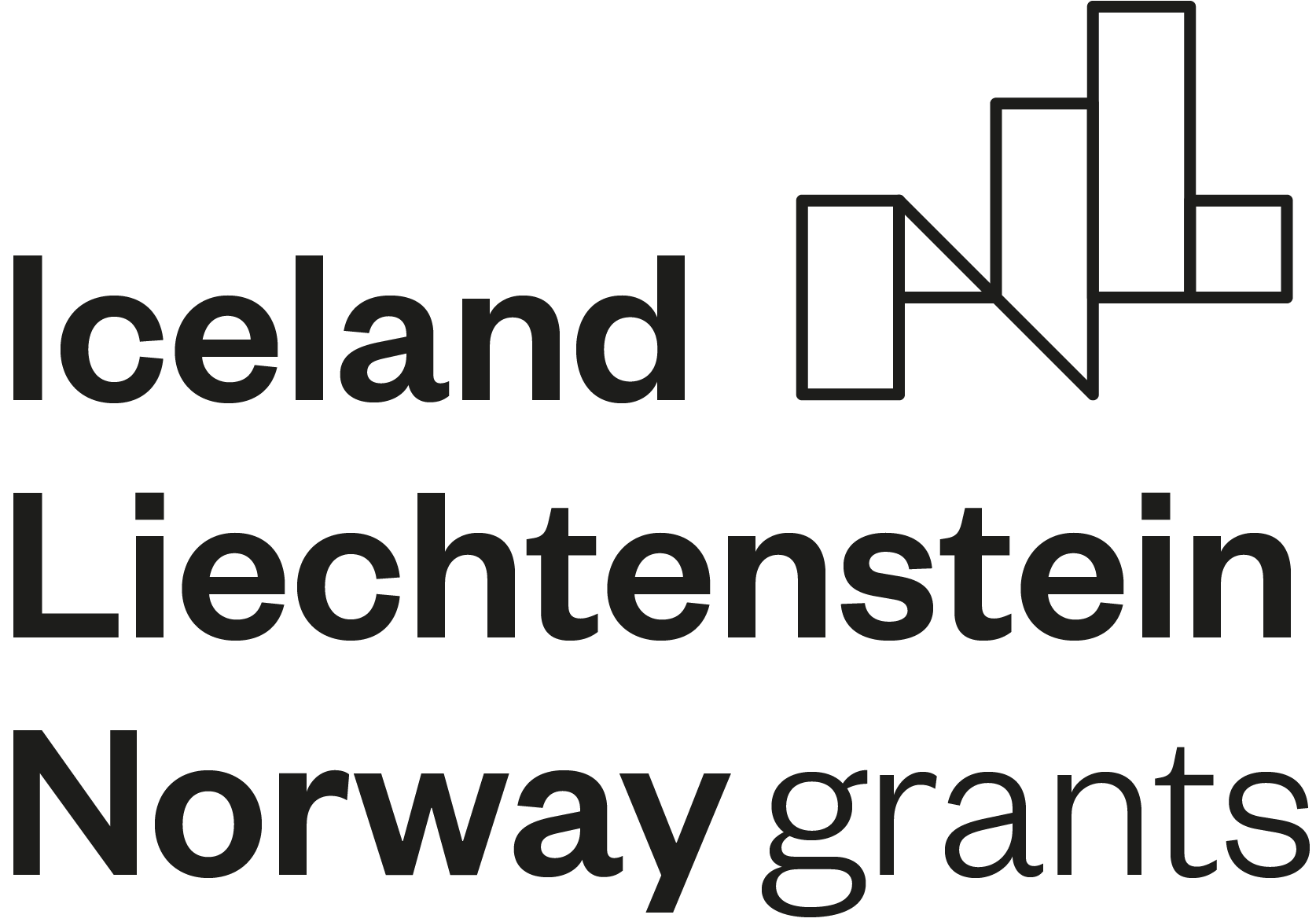 Starzenie skóry
WebQest  jest przeznaczony dla uczniów kierunku 
Technik usług kosmetycznych



8
WPROWADZENIE
Dzisiaj będziemy rozpatrywać temat, który od wieków zajmuję wiele umysłów. Ludzkość od starożytnych czasów interesowało, jak zatrzymać młodość. 
Współczesna wiedza pozwala nam lepiej zrozumieć procesy zachodzące w naszym organizmie. Szukając możliwości wpływu na ten problem musimy znać, w jaki sposób  zachodzą procesy starzenia, co wpływa na jego tempo. Jak wesprzeć funkcjonowanie komórek naszego ciała i zahamować procesy degradacji i starzenia
Poznajmy więc problem który stanowi istotę rozwoju rynku kosmetycznego na całym Świecie
ZADANIE
Waszym zadaniem będzie stworzenie prezentacji na temat starzenia skóry, w niej muszą się znaleźć :
Informacje o budowie skóry
Diagnostyka  i opis zmarszczek
Stopniowanie problemu
Przyczyny powstawania zmarszczek (genetyka, wpływ warunków życia, odżywianie)
Zabiegi niwelujące starzenie skóry ( nieinwazyjne)
Zabiegi niwelujące starzenie skóry ( inwazyjne)
PROCES
Klasa zostanie podzielona na dwie grupy. Każdy zespół ustala zasady pracy w grupie. Opracujcie plan działania, ustalcie, która osoba w grupie będzie odpowiedzialna za realizację poszczególnych zadań
Każda grupa niech wybierze spośród siebie lidera. Liderzy będą czuwać nad całością pracy i będą zdawać okresowe sprawozdania z postępu pracy nauczycielowi.
Wykorzystujcie informacje podane w źródłach, a także poszukujcie innych materiałów mogących  poszerzyć Waszą wiedzę w zadanym zakresie.
Wybierzcie formę zaprezentowania wyników Waszej pracy. 
Prezentacji wyników pracy dokona lider lub wszystkie osoby z zespołu.
Przy tworzeniu pracy proszę pamiętać o właściwej formie nie tylko merytorycznej, ale również graficznej, ortograficznej, stylistycznej i estetycznej.

W razie potrzeby  służę konsultacją
Źródła
https://www.istockphoto.com/pl/obrazy/sk%C3%B3ra-cz%C5%82owieka?mediatype=photography&phrase=sk%C3%B3ra%20cz%C5%82owieka&sort=mostpopular
https://www.dermatologia-praktyczna.pl/a3880/Zewnetrzne-i-wewnetrzne-czynniki-starzenia-sie-skory.html
https://www.poradnikzdrowie.pl/uroda/twarz/rodzaje-zmarszczek-jakie-sa-rodzaje-zmarszczek-aa-qsfC-LKHL-WdKp.html
https://portal.abczdrowie.pl/proces-starzenia-sie-czlowieka
https://portal.abczdrowie.pl/proces-starzenia-sie-czlowieka%20film%20z%20napisami
https://www.poczuciepiekna.pl/wszystkie-aktualnosci/skuteczne-zabiegi-przeciwzmarszczkowe
https://clinicacosmetologica.pl/zabiegi-dla-mezczyzn/
https://clinicacosmetologica.pl/zabiegi-dla-mezczyzn/
https://www.laguel.pl/jakie-sa-najczestsze-przeciwwskazania-do-zabiegow-w-klinice-medycyny-estetycznej-poznaj-nasza-liste/
EWALUACJA
KONKLUZJE
Zadanie które wykonaliście wymagało od was przeanalizowania dużej ilości materiału, wyselekcjonowania najbardziej interesujących i istotnych informacji. 
Ułożenia tego tematu w dobrej kolejności i zilustrowania wszystkich zagadnień. Poznania wielu profesjonalnych określeń i umieszczenia ich w pracy
Opracowanie ciekawej prezentacji i zaprezentowanie jej kolegom
Gratuluję sukcesu!
Projekt „Innowacyjne narzędzia w edukacji zawodowej dla niesłyszących” korzysta z dofinansowania otrzymanego od Islandii, Liechtensteinu i Norwegii w ramach funduszy EOG.